Civil Rights Training
TEFAP & CSFP
Civil Rights & Food Distribution
Civil Rights are the non-political rights of a citizen and are guaranteed by the 13th and 14th Amendments of the U.S. Constitution and Acts of Congress.

Organizations that accept Federal financial assistance must obey Federal civil rights laws, regulations, instructions, and guidance. USDA foods are considered Federal financial assistance per Civil Rights Instruction 113-1.

Organizations that receive USDA foods must demonstrate civil rights compliance. This includes annual training for any person working with recipients of TEFAP and/or CSFP food.

Civil rights laws, regulations, executive orders, and related other guidance can be found on this website: 
https://www.fns.usda.gov/cr/about-fns-civil-rights-division
May 3, 2022
Goals of Civil Rights Training
To provide equal treatment for all applicants and program recipients

To provide clients with knowledge of their rights and responsibilities as a program recipient

To eliminate barriers that prevent or deter people from receiving benefits

To promote dignity and respect for everyone

All front-line workers, including volunteers and supervisors, 
must receive annual civil rights training.
Annual Training
Knowledge of civil rights applies to most areas of food distribution programs

All employees and volunteers who work directly with program applicants and/or recipients (and their supervisors) need to be aware of civil rights requirements

Training must be conducted annually 

Documentation of training completion must be kept for three years plus the current fiscal year
The following policies prohibit discrimination based onrace, color, national origin, age, sex, gender, & disability
All documents are available at: 
https://www.fns.usda.gov/cr/about-fns-civil-rights-division
Types of Discrimination
Disparate Treatment is when a person is intentionally discriminated against as a member of a protected class.
Example: Members of religious groups are denied service because their beliefs do not match the religious teachings of the organization that is distributing food.

Disparate Impact is when actions that appear neutral have a negative impact on a protected class.
Example: A distribution site makes the Russian clients wait until the end of the day for food because interpreters are not available until late afternoon. This creates a situation where coveted food items may be unavailable to a specific group.

Retaliation is the negative treatment of a member of a protected class in response to previous civil rights activity. This includes actions against their family and/or their associates.
Example: Family and friends of a client are denied food after the client filed a complaint against the agency.
Eligibility Requirementsvs Discrimination
Congress can establish programs that are intended for certain groups of people such as CSFP that serves only persons 60 years of age and older.

It is not considered discrimination to exclude those who do not meet eligibility requirements for these types of programs.

For example, Congress can set age limits and this is not age discrimination for those who do not meet those age limits.
Components of Civil Rights Training
In accordance with FNS Instruction 113-1, civil rights training must include, but not be limited to:

Collection & use of data
Effective public notification systems
Complaint procedures
Compliance reviews
Resolution of non-compliance
Reasonable accommodation of people with disabilities
Language assistance
Conflict resolution
Customer service
Collection and Use of Data
CSFP regulations require annual reporting of client racial and ethnic data (FNS-191 Report)
Applicants self-declare racial/ethnic data (CSFP)
If an applicant refuses to provide racial/ethnic data, they are to be advised that the information will be collected based on your observation (CSFP).

Outreach efforts can be targeted to groups not adequately represented in program participation

Maintain all records for three years plus the current fiscal year

All data collected must be kept secure and confidential
Public Notification
There are civil rights requirements for notifying the public about TEFAP and CSFP

All materials, including websites, must contain the USDA 
    nondiscrimination statement

Convey a message of equal opportunity through photos and graphics in USDA program-related information

Information should be provided in different formats and languages to meet all levels of ability

Special efforts should be made to reach under-served groups who may qualify for services using appropriate media
Nondiscrimination Statement
The “USDA Nondiscrimination Statement” must be included on all materials that mention USDA programs (i.e., TEFAP, CSFP, commodities)

The statement provides contact information for anyone to file a complaint of discrimination directly with the USDA

There is a full version and a short version of the nondiscrimination statement

Font size for the full version may be smaller than the rest of the publication, but it must be readable

The full version is available on the FNS website: https://www.fns.usda.gov/civil-rights/usda-nondiscrimination-statement-other-fns-programs
Full Version of the  Nondiscrimination Statement
In accordance with federal civil rights law and U.S. Department of Agriculture (USDA) civil rights regulations and policies, this institution is prohibited from discriminating on the basis of race, color, national origin, sex (including gender identity and sexual orientation), disability, age, or reprisal or retaliation for prior civil rights activity.

Program information may be made available in languages other than English. Persons with disabilities who require alternative means of communication to obtain program information (e.g., Braille, large print, audiotape, American Sign Language), should contact the responsible state or local agency that administers the program or USDA’s TARGET Center at (202) 720-2600 (voice and TTY) or contact USDA through the Federal Relay Service at (800) 877-8339.

To file a program discrimination complaint, a Complainant should complete a Form AD-3027, USDA Program Discrimination Complaint Form which can be obtained online at: https://www.usda.gov/sites/default/files/documents/USDA-OASCR%20P-Complaint-Form-0508-0002-508-11-28-17Fax2Mail.pdf, from any USDA office, by calling (866) 632-9992, or by writing a letter addressed to USDA. The letter must contain the complainant’s name, address, telephone number, and a written description of the alleged discriminatory action in sufficient detail to inform the Assistant Secretary for Civil Rights (ASCR) about the nature and date of an alleged civil rights violation. The completed AD-3027 form or letter must be submitted to USDA by:
(1) mail: U.S. Department of Agriculture
              Office of the Assistant Secretary for Civil Rights
              1400 Independence Avenue, SW
              Washington, D.C. 20250-9410;
(2) fax:  (833) 256-1665 or (202) 690-7442; or
(3) email: program.intake@usda.gov 

This institution is an equal opportunity provider.
Short Version of the Nondiscrimination Statement
“This institution is an equal opportunity provider.”

The short version may be used where the longer statement does not fit

The short version must be in a font size no smaller than font size used in rest of publication

The short version may not be used in place of the long statement on client rights documents (such as an application)
“...And Justice for All” Poster
The poster must be prominently displayed where clients and applicants can see it

This poster serves as a trademark indicating the site provides a USDA program without discrimination

The poster has contact information so that anyone has information to file a discrimination complaint directly with the USDA

Agencies can obtain free copies of this poster by contacting your partner food bank
The current
“And Justice For All”
Poster
Complaints
Everyone has the right to file a complaint of discrimination

Every employee and volunteer must know what to do if someone wants to file a complaint
What is your agency’s process?

If a complaint is elevated to the State or Federal office, the maximum time to process the complaint is 180 days

Be aware of the basis for which complaints may be filed:
race, color, national origin, age, sex (including gender identity and sexual orientation), disability, or reprisal or retaliation

Always attempt to resolve the complaint at the lowest level

Never discourage someone from filing a complaint or voicing concerns of discrimination
Compliance Reviews
State and federal governments are required to conduct reviews to determine compliance with civil rights laws, regulations, and requirements

Cooperation with state and federal reviewers is required as a condition of receiving federal financial assistance. Remember, USDA food is considered financial assistance.

There are three types of reviews:
Pre-award: a review conducted before an agency starts distributing TEFAP and/or CSFP

Post-award: in Iowa, this is part of your TEFAP/CSFP audit conducted by the state and your TEFAP partner food bank

Special compliance review: a review conducted by USDA for significant civil rights concerns.
Resolution of Noncompliance
Corrective actions may be assigned as a result of the review process

Agencies are required to cease inappropriate actions and institute proper procedures

Failure to comply with civil rights requirements can result in the loss of federal assistance from all federal sources.
Reasonable Accommodationfor People with Disabilities
A reasonable accommodation is a change in rules, policies, practices, or services so that a person with a disability will have an equal opportunity to apply for and receive TEFAP and/or CSFP food

The agency should do everything they can to assist a person with disabilities

The agency is not required to make changes that would fundamentally alter the program or create an undue financial and administrative burden
Proxy distribution must be allowed

Reasonable accommodations may be necessary at all stages of the process, including application, receipt of benefits, and client notification
Limited English Proficiency
Limited English Proficiency (LEP): An LEP individual is a person who is unable to speak, read, write, or understand the English language at a level that permits him or her to interact effectively with health and social service agencies and providers

Service must be provided, but there is some flexibility on methods used

Volunteers may be used as interpreters and must maintain participant confidentiality

Children should not be used as interpreters

There is a potential for discrimination based on national origin when accommodations are not made for LEP individuals

Visit www.lep.gov for more information
Accommodations
Is your distribution site accessible? Consider the parking lot, entrances, exits, hallways, elevators, and restrooms

Do you have access to sign language interpreters or interpreters for non-English languages?

Do you have signage and paperwork in Braille or in non-English languages?

Do you allow service animals in your facility?

Do you provide home delivery?
What is Reasonable
When do I have to translate TEFAP/CSFP applications into another language or place a ramp to gain entry to the building?

Consider the following factors to help make that decision. Keep in mind that shortage of resources does not eliminate meeting this requirement except in cases of extreme hardship.
What is the percentage of disabled/LEP persons being served?
What is the percentage of disabled/LEP persons in the eligible local population?
What is the frequency of disabled/LEP persons contact with program?
How vital is the service to the clients?
What are the agency’s available resources and cost of services?
Conflict Resolution
Treat others the way they want to be treated or at least be aware of what that is

Have a written and posted policy for dealing with unacceptable behavior and conflicts

Remain calm

Listen and really hear the other person

Ask questions to gather information

Be empathetic

Explain situation (rules, expectations)

Get help, especially if threats or if violence is possible
Customer Service
Treat everyone with dignity and respect and make people feel welcomed

Be patient and polite

Make sure all clients receive equal treatment and service
Equal does not mean identical
For example, one participant receives corn, another receives green beans
Staff or volunteers who need services should follow the same rules as clients 

Do not do special favors for a client if you are not prepared to do the same favor for all clients
Disabilities and language needs are not considered special favors since they are required
Customer Service continued
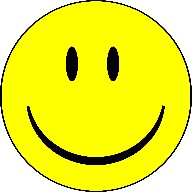 Smile 

Know and be able to explain policy and rules that must be followed

Don’t be afraid to apologize

Do not treat people differently based on race, color, national origin, age, sex, or disability

Do not impose policies that unfairly impact certain groups

Do not retaliate against anyone who files a complaint (or their family, friends or employees who cooperate with a civil right investigation)
Customer Service Final Thoughts
In order to minimize the risk of a civil rights discrimination complaint, ask yourself the following questions each time an applicant and/or participant comes to your program:

Am I treating this person in the same manner as I treat others?
Have I clearly explained to this person what information I need to make a determination on the application?
Have I given this person the opportunity to clarify all relevant factors or inconsistencies?
Have I provided the person the information they need to make necessary decisions?
Am I treating this person as I would wish to be treated?
Equal Opportunity for Religious Organizations
USDA Regulations (7 CFR 16) require equal opportunity for Faith Based Organizations (FBO’s) and Community Based Organizations (CBO’s)

Discrimination is prohibited on the basis of religion or religious belief or character

FBOs can use facilities for USDA food distribution without removing religious art or symbols

Religious organizations may not use USDA funds or supplies to support worship, religious instruction, or proselytization (attempt to convert)

Religious schools can consider religion in admission practices and required curriculum
Religious or Faith-Based Organizations
TEFAP providers must:
Post written notice in a prominent place
Refer a participant to an alternate provider if available
Ensure the participant has no objection to the alternate provider

Obtain the written notice and referral letter from your food bank
Civil Rights Final Steps
Be sure to sign a document indicating that you participated in Civil Rights training

Talk to your food bank if you have questions about the information included in this presentation

Thank you for completing your Civil Rights training
2022 Changes
Nondiscrimination statement (NDS) changed on 5/5/22, to include: 
Gender identity and sexual orientation

Websites must be updated by 8/5/22, to include the new NDS
https://www.fns.usda.gov/civil-rights/usda-nondiscrimination-statement-other-fns-programs

Documents, pamphlets, brochures, etc., using 2015 NDS must be updated when current supply on hand is exhausted or by 9/30/23

All new printing must use the 2022 NDS

And Justice for All Posters: 
Current poster must not be removed until replaced with the new poster.  
Your food bank will provide the poster when they receive them
The new poster is dated April 2022